Welcome back to Economics Club!
9/23 Introductory Meeting
[Speaker Notes: Hannah/Serene]
Agenda
01
02
03
Meetings
What do we do?
NEC
04
05
06
Points
Lesson
Activity!
[Speaker Notes: Faith]
Meeting Dates
2nd and 4th Friday of each month
After school in Ms. Zengel’s room (4-215)
Typical Meeting Outline
Updates
Lesson
Fun Activity
Snacks! :)
[Speaker Notes: Faith]
What do we do?
Competitions
Lessons
Activities
Group activities
Games
Kahoots
Jeopardy
NEC activities
Bi-weekly lessons on different economics topics!
National Economics Challenge (main competition)
Potentially others!
[Speaker Notes: Austin]
National Economics Challenge
A national economics competition for high-schoolers 
2 divisions: 
Adam Smith
David Ricardo 
Teams of 3-5 students 
3 rounds: 
State (March - May): at school 
National Semi-Finals (May): at school 
National Finals (May): somewhere different every year (i.e. NYC) 

More information to come as we get closer to the competition season!
[Speaker Notes: Mira]
Membership Points System
Active membership - 15 pts (subject to change)
1 point per general meeting
5 points for NEC
1 point for 1 t-shirt design
2 points for 2+ t-shirt designs
[Speaker Notes: Mira]
Become a Member
There are NO DUES!!!
T-shirts will be a separate cost if you wish to get one later
Scan the QR code to apply!
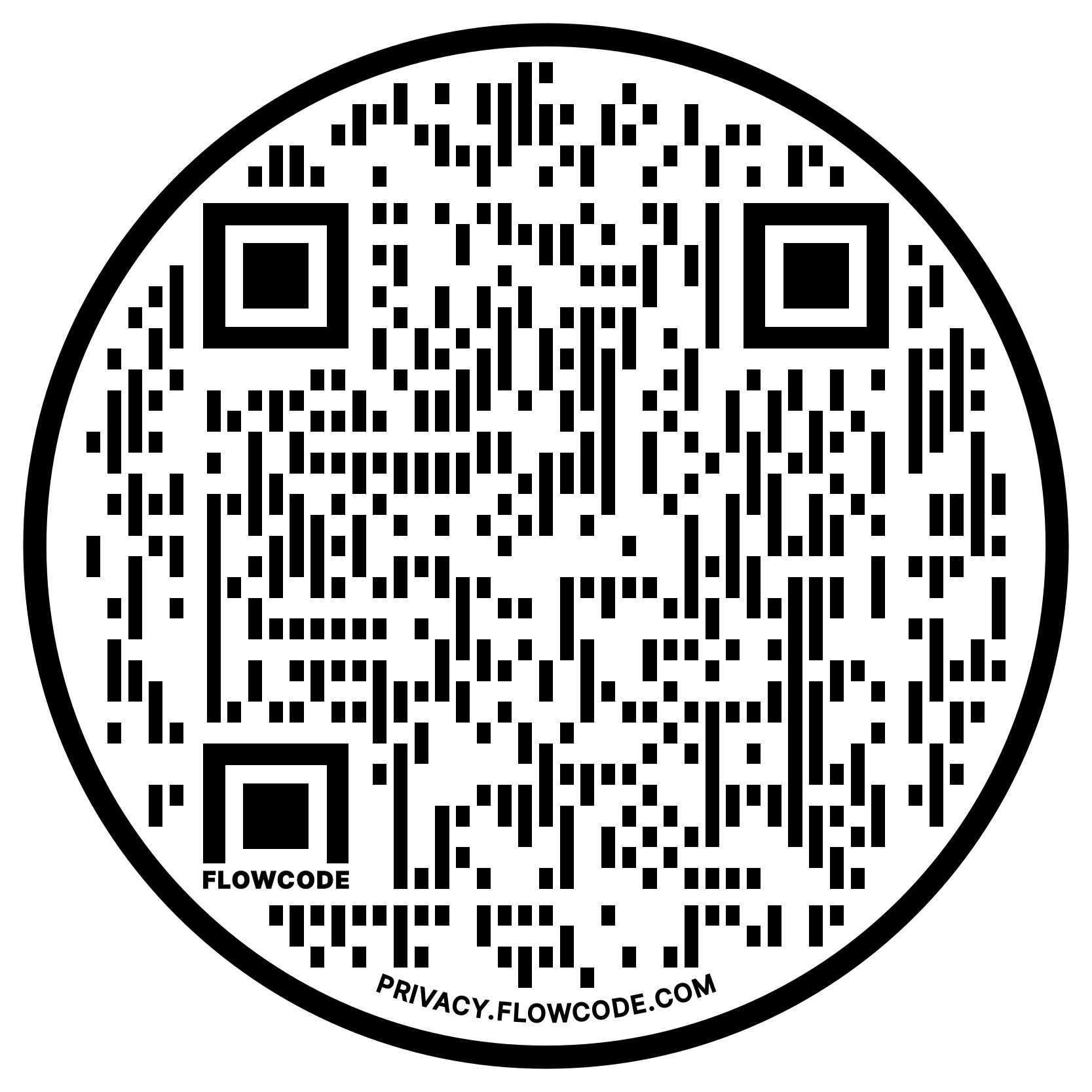 ‹#›
‹#›
[Speaker Notes: Mira]
T-shirts
Front & back design
1 t-shirt design = 1 membership point
2+ t-shirt designs = 2 membership points
Must be a white design (to go on a maroon or navy shirt)
If possible, please submit this as a transparent background image, if not that’s okay though!
Econ/club-related
Submit them to phueconomics@gmail.com with your name in the email as well, thank you!
[Speaker Notes: Hannah]
What is Economics?
Economics is the study of:
Scarcity and choice
Use/allocation of resources
Decision-making
Economics has many real-life applications from a micro to macro view of the world!
[Speaker Notes: Hannah]
Scarcity and Choice
Scarcity: Resources are limited (which means they are scarce) while the wants of people are unlimited.
There are not enough resources to satisfy everyone’s wants!
Key economic concept; one of the core reasons for the study of economics.
Choices: Our wants are unlimited, but resources are limited.
Thus, we have to make educated choices on how to allocate our resources efficiently.
At times, we will need to make sacrifices for things that we believe are more valuable.
[Speaker Notes: Austin]
Opportunity Cost
Opportunity cost- the value of the next best alternative
The loss of potential gain from other alternatives when one alternative is chosen
Scarcity forces us to make decisions which result in opportunity cost
Ex. You had to choose whether to go out with friends or study at home, and you chose to go out with friends. The opportunity cost would be the time you lost out on that you could have spent studying for the test.
[Speaker Notes: Serene]
Types of Resources
Land: All natural resources that are used in the production of goods.
Ex. soil, lumbar, water, etc.
Labor: Work effort used in the production of goods and services.
Ex. Number of workers or hours worked
Capital: Machinery and technology needed to produce goods.
Ex. factories used to produce goods like clothes
Entrepreneurship:  The one who puts land, labor, and capital into use to produce goods and services.
Entrepreneurs take risks to combine land, labor, and capital
[Speaker Notes: Serene]
3 Economic Questions
What will be produced?
What should we produce in a world of scarce resources? 
How to produce?
What resources should be used?
For whom to produce?
Who will get the product?
These 3 questions are the guiding questions in economics & should always be considered when businesses or countries make economic decisions.
[Speaker Notes: Hannah]
Group Activity!
Split the room into equal-sized teams!
Come up with a team name
Teams build the best version of a tower possible with 4 out of the given 8 resources
The teams choose which resources to use
Choose 1 resource to receive extra of
10 minutes total to build the tower
Vote on the most beautiful tower
Winners get 1 membership point each!
[Speaker Notes: Faith]
Contact Information
Email: phueconomics@gmail.com
Website: phuhseconomics.weebly.com/
Remind: @phuecon
Instagram: @phueconomics
[Speaker Notes: Faith]
Questions?!?!
Ask Away!!!
[Speaker Notes: Hannah/Serene]
Thank You!
Next Meeting on 9/23 (4th Friday)!!
[Speaker Notes: Hannah/Serene]